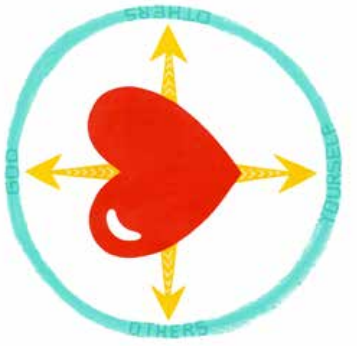 YEAR 1
Term 3
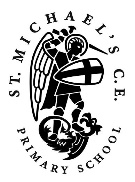 What is the Good News that Jesus brings?
Gospel
Key Vocabulary

Gospel
instructions
Good news
forgiveness
peace
Church community
Romans
disciples
friendship
neighbour
Key Bible Stories

Matthew 9:9–13

Jesus chooses Matthew, a tax collector, to be one of his disciples, a man that everybody disliked.
Jesus is a friend to everyone.

John 14:27

Jesus makes a promise to his disciples, ‘My peace I leave with you, my peace I give to you. Do not let your heart be troubled and do not be afraid.’
Jesus gives his followers peace.
Knowledge Building Blocks
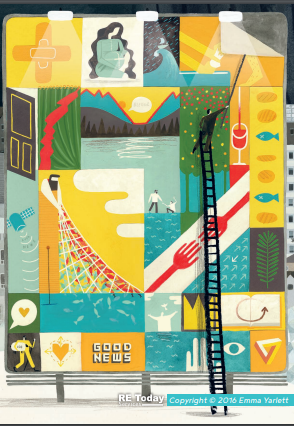 Christians believe Jesus brings good news for all people. 
For Christians, this good news includes being loved by God, and being forgiven for bad things. 
Christians believe Jesus is a friend to the poor and friendless. 
Christians believe Jesus’ teachings make people think hard about how to live and show them the right way.